“Правила спілкування із людьми з інвалідністю”
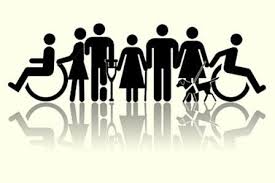 Пам’ятайте, що незалежно від того, має людина інвалідність чи ні, усі люди різні, тому загальні правила не є однозначними, потрібно шукати окремий підхід до кожної особи.
	У спілкуванні з людиною з інвалідністю необхідно враховувати не лише її індивідуальні особливості, стан здоров’я, але також умови зовнішнього середовища.
	Намагайтеся розмовляти з такою людиною зрозумілою їй мовою.
	Спілкування має бути збалансованим, тобто для встановлення дружніх та довірливих стосунків потрібно спілкуватись на різні теми, не обмежуючись лише робочими справами, поділяти спільні інтереси. Якщо планується спільне дозвілля, запрошуйте усіх та потурбуйтесь про те, щоб усі могли гарно відпочити та не мали проблем у спілкуванні.
	Зважаючи на індивідуальні особливості людини та умови, у яких вона перебуває під час розмови, використовуйте різні форми спілкування з нею: усне та письмове. Таким чином, обидві сторони зможуть висловити свою думку та зрозуміти один одного.
	Будьте уважними у спілкуванні, поважайте співрозмовника.
Основні правила комунікації
Запитуйте, перш ніж допомогти
	Те, що хтось має інвалідність або порушення, не означає, що вона або він потребує допомоги.
	За звичайних обставин люди з інвалідністю, як правило, можуть прекрасно пересуватися. Дорослі з інвалідністю хочуть, щоб їх сприймали як дорослих, незалежних людей. Пропонуйте допомогу тільки якщо людина має в ній потребу. Людина з інвалідністю швидше за все повідомить, коли їй буде потрібна допомога. І якщо ви дійсно хочете допомогти, запитайте як, перш ніж діяти.
	Якщо ж людина відмовилась від Вашої допомоги, поважайте її вибір, пам’ятайте, що особиста свобода важлива для кожного.
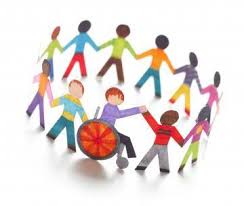 Будьте обережні щодо фізичного контакту
	Положення тіла деяких людей з порушеннями залежить від стану і положення їхніх рук. Захоплення рук, навіть якщо ваш намір полягає в тому, щоб допомогти, може порушити їхню рівновагу.
	Уникайте поплескування людини по голові або дотиків до її інвалідного візка, тростини. Люди з інвалідністю вважають свої реабілітаційні пристосування частиною свого особистого простору.
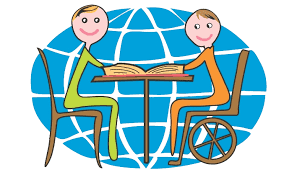 Думайте, перш ніж говорити
	Завжди говоріть безпосередньо з людиною з інвалідністю, а не з її супровідником, помічником або перекладачем жестової мови. Невелика бесіда з людиною з інвалідністю — це чудово, тільки говоріть з нею так, як ви б спілкувалися з будь-якою іншою людиною. Поважайте її приватне життя. Якщо ви питаєте людину про її недугу, вона може відчути, що вам більше цікаві її обмеження, ніж її особистість.
Не робіть припущень
Самі люди з інвалідністю — найкращі судді щодо того, що вони можуть або не можуть робити.
Відповідайте на прохання люб’язно
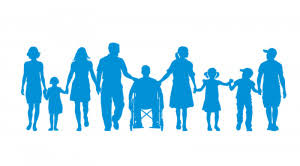 Загальні правила етикету

Уникайте слів, які ображають: жертва, прикутий, сліпий, каліка, неповноцінний, хворий. Натомість кажіть: людина з інвалідністю, людина з травмою хребта, дитина з порушеннями зору, людина на візку.
Коли вас знайомлять з людиною з інвалідністю, звертайтеся прямо до неї, а не до того, хто її супроводжує, не до перекладача жестової мови.
Коли вас знайомлять з людиною з інвалідністю, цілком природно потиснути їй руку. Навіть той, кому важко рухати рукою, чи той, у кого протез, може потиснути руку — праву чи ліву — це припустимо.
Якщо ви пропонуєте допомогу, почекайте, доки її приймуть, а потім спитайте, що саме робити, коли та як.
Коли ви зустрічаєтеся з людиною, яка погано або зовсім не бачить, обов’язково називайте себе і тих, хто прийшов з вами. Якщо розмова в групі — не забувайте пояснювати, до кого саме ви зараз звертаєтеся, назвіть себе.
Звертайтеся до дорослих людей з інвалідністю, як до дорослих. Звертайтеся на ім’я і на «ти», тільки якщо ви добре знайомі.
Коли ви розмовляєте з людиною, яка має труднощі в спілкуванні, слухайте її уважно. Будьте терплячим, чекайте, коли співрозмовник сам закінчить фразу. Не виправляйте його і не доказуйте речень за нього. Ніколи не прикидайтеся, що ви щось розумієте, якщо це насправді не так. Скажіть, якщо не до кінця зрозуміли. Це допоможе співрозмовнику відповісти вам, а вам — зрозуміти його.
Щоб привернути увагу людини, яка погано чує, помахайте їй рукою або поплескайте по плечу. Дивіться їй просто у вічі, говоріть чітко, але майте на увазі, що не всі люди, які погано чують, можуть читати по губах. Говорячи до когось, хто вміє читати по губах, розташуйтеся так, щоб на вас падало світло і вас було добре видно. Намагайтеся, щоб вам нічого не заважало (їжа, одяг, рухи, міміка).
Не знічуйтесь, якщо випадково обмовилися («Побачимося», «Ви чули про це?», «Ходімо»). Бо діти з порушеннями зору бачать руками, з порушеннями опорно-рухового апарату — ходять.
Інвалідний візок — це частина недоторканого простору. Спиратися чи виснути на інвалідному візку означає спиратися і виснути на його власнику.
Коли говорите з людиною, яка пересувається на візку чи на костурах, розташуйтеся так, щоб ваші та її очі були на одному рівні. Тоді вам буде легше розмовляти. Пам’ятайте, що в людей із труднощами в пересуванні, як правило, немає проблем із зором, слухом та нюхом.
Не думайте, що необхідність користуватися інвалідним візком — трагедія. Це спосіб вільного (якщо немає архітектурних бар’єрів) пересування. Якщо люди, котрі їздять на візку, не втратили здатності ходити, вони можуть пересуватися, спираючись на костур, палицю тощо. Візки про­сто економлять сили і час.
Якщо в чомусь сумніваєтесь — покладіться на здоровий глузд і співчуття. Будьте спокійними та привітними. Якщо не знаєте, що робити, — спитайте свого співрозмовника. Не бійтеся зачепити його цим, адже ви показуєте, що щиро зацікавлені у спілкуванні. Якщо хочете, щоб вас зрозуміли, — вас зрозуміють. Не бійтеся жартувати. Ставтеся до іншої людини як до себе. Поважайте її, і все буде гаразд.
Дякую за увагу!



Миру нам усім!
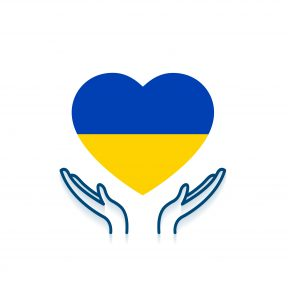